Методичні рекомендації до створення чек-листа
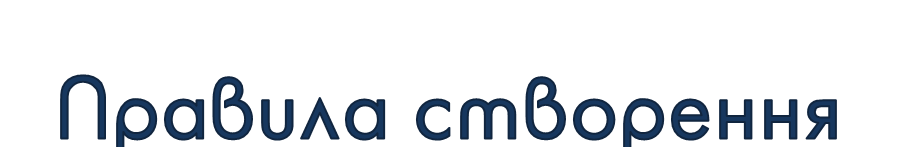 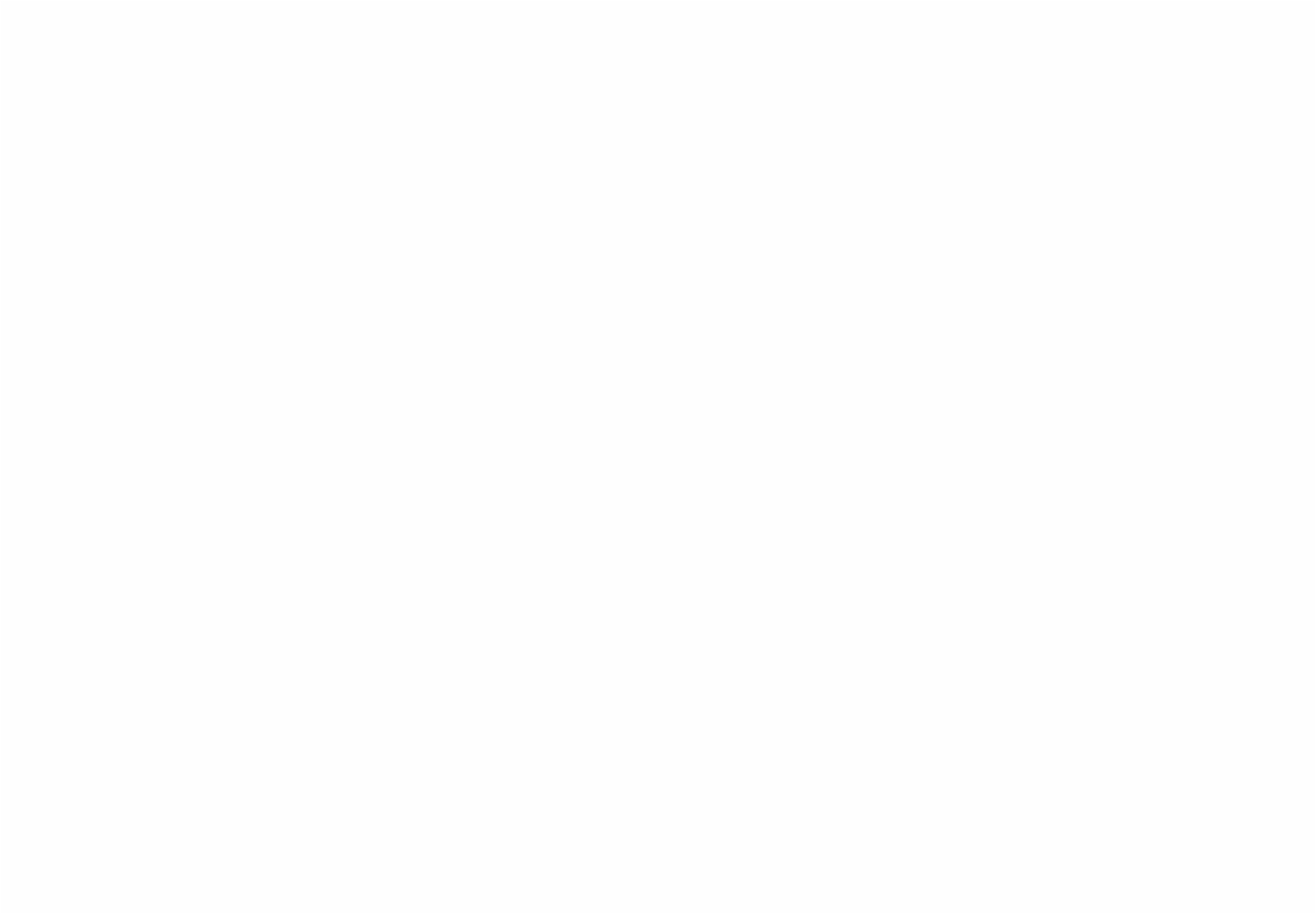 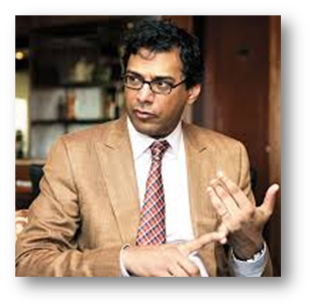 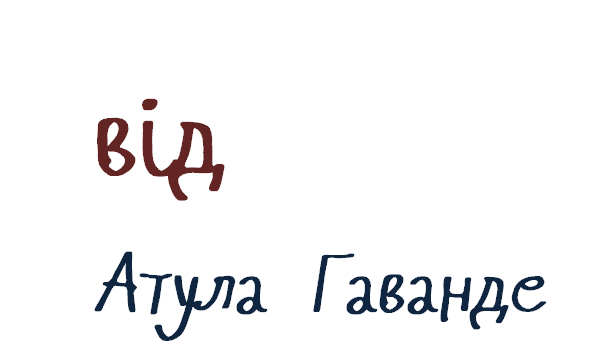 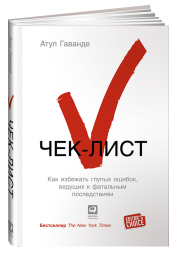 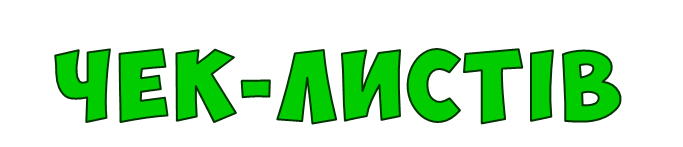 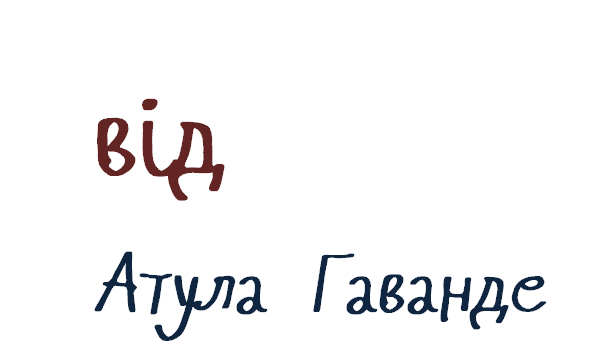 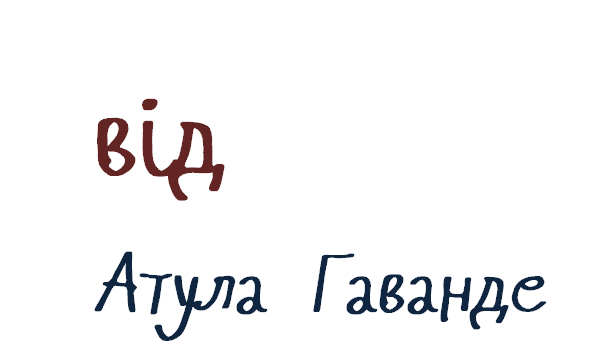 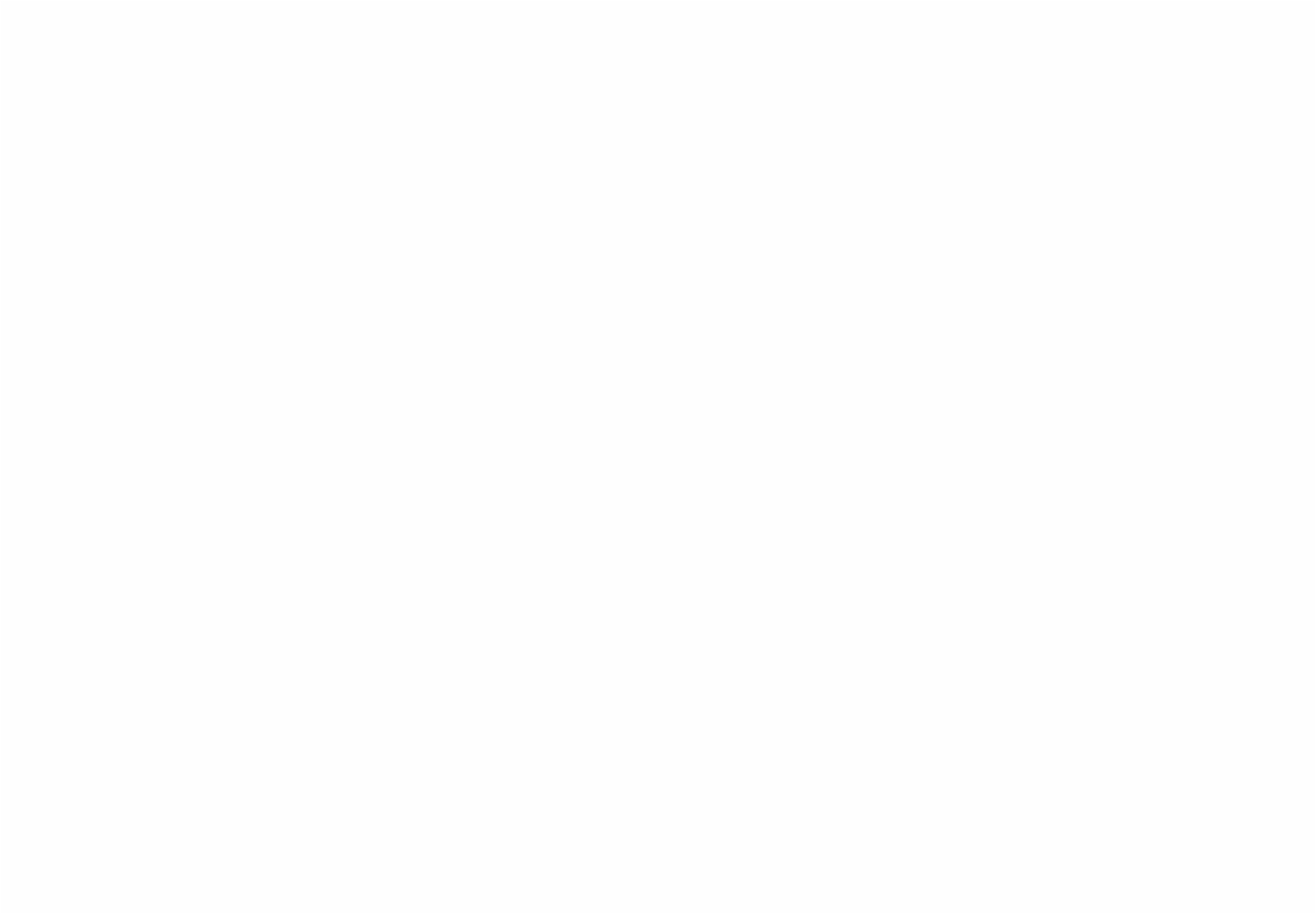 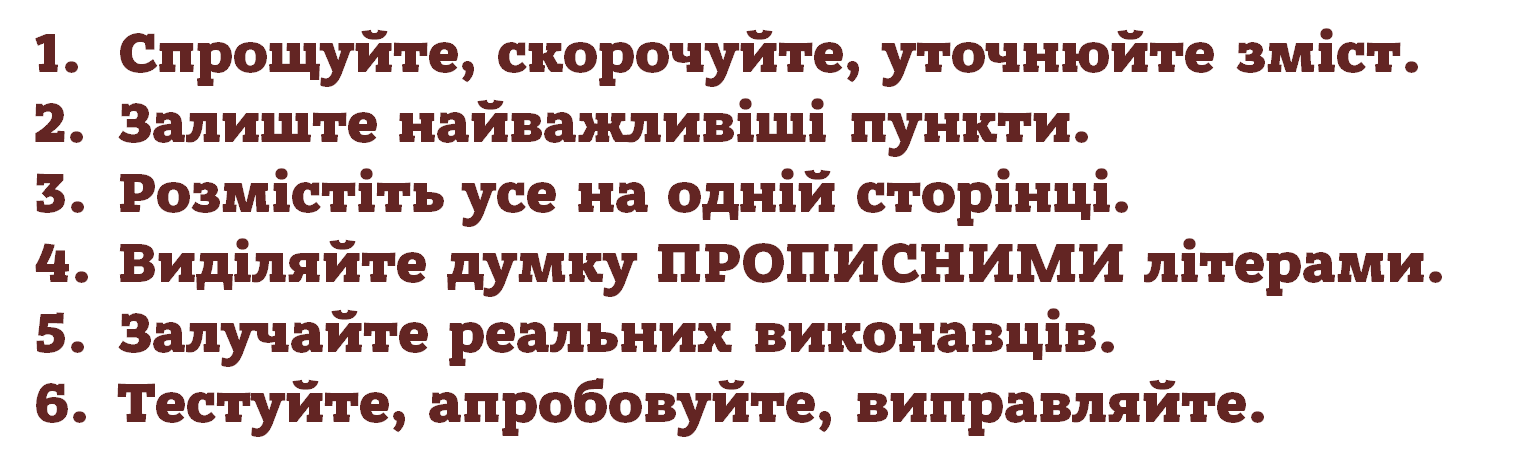 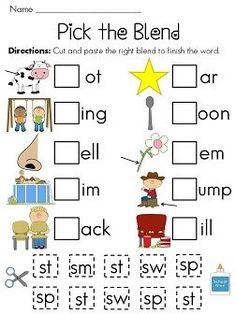 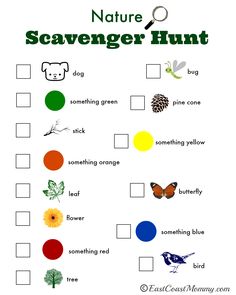 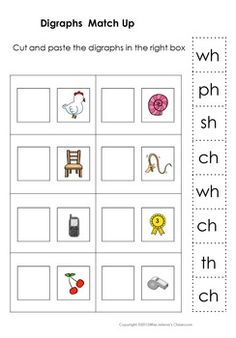 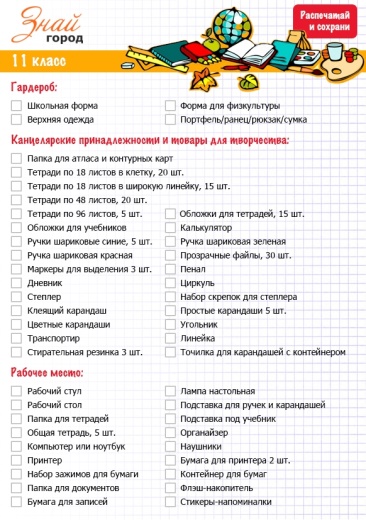 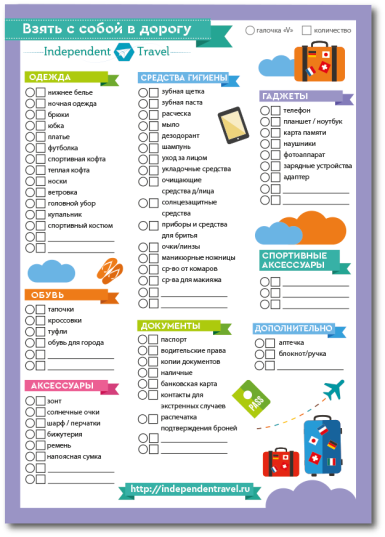 2
[Speaker Notes: Чек-лист точний, простий і короткий
Уникайте розпливчастих формулювань. Не повинно бути описів, які змушують згадувати, про що йде мова.
Залиште найважливіші пункти
Оптимальна кількість пунктів - від 5 до 10. Не перераховуйте все, сконцентруйтеся на ключових моментах. Чек-лист - не інструкція, а схема, яка допомагає згадати найважливіше.
Розмістіть усе на одній сторінці.
Довгі списки сприймаються погано. Велика ймовірність, що виконавець не виконає всі пункти. Дотримуйтеся правила: одна операція - один пункт.
Щоб виділити думку, використовуйте ПРОПИСНІ літери, а не колір.
Шрифти різного кольору відволікають увагу.
Залучайте реальних виконавців
Бажано складати чек-лист разом з тими, хто буде з ним працювати - ви можете втратити важливі моменти або відволікати увагу  несуттєвими деталями.
Тестуйте, апробовуйте, виправляйте.
Протестуйте чек-лист в реальній обстановці - це виявить слабкі місця і допоможе його доопрацювати.]
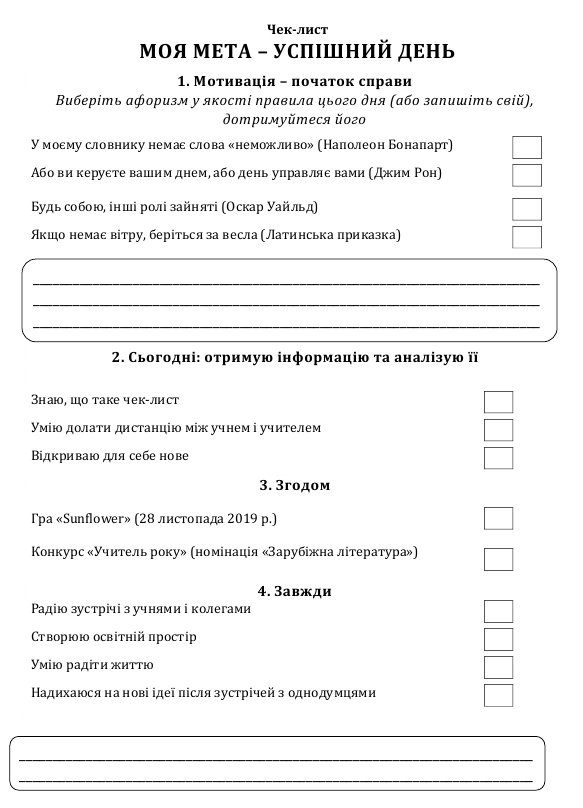 3
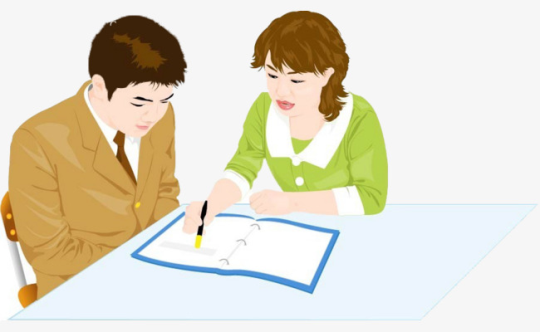 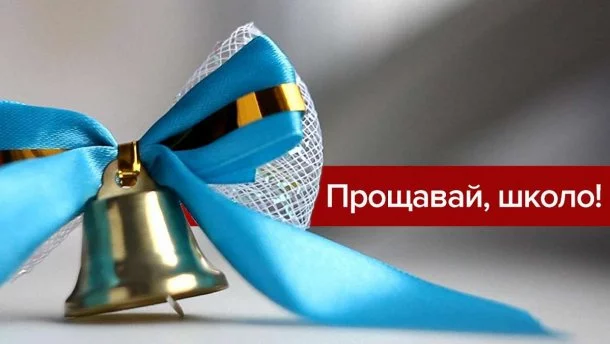 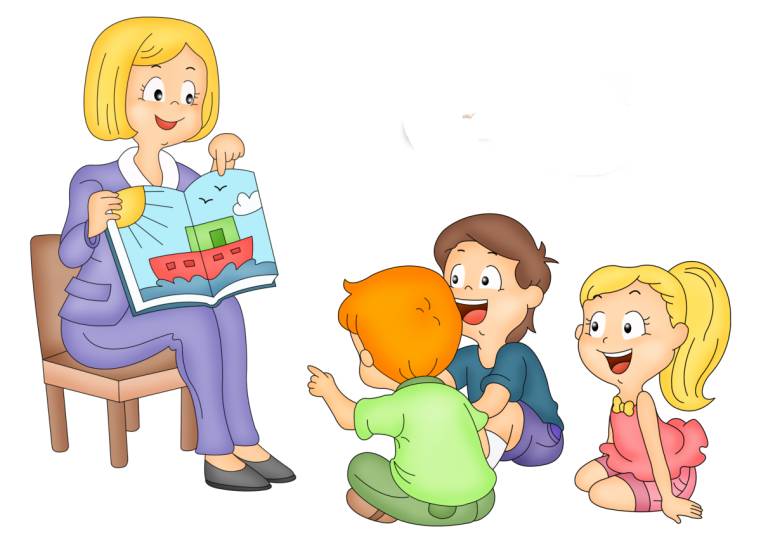 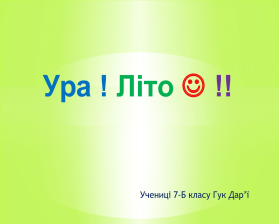 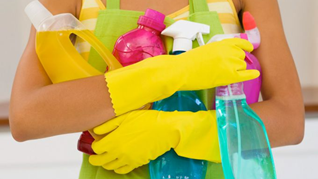 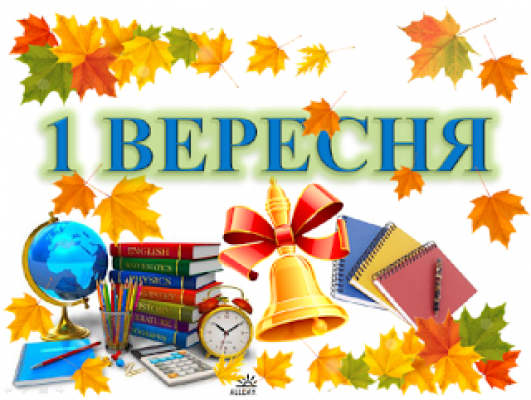 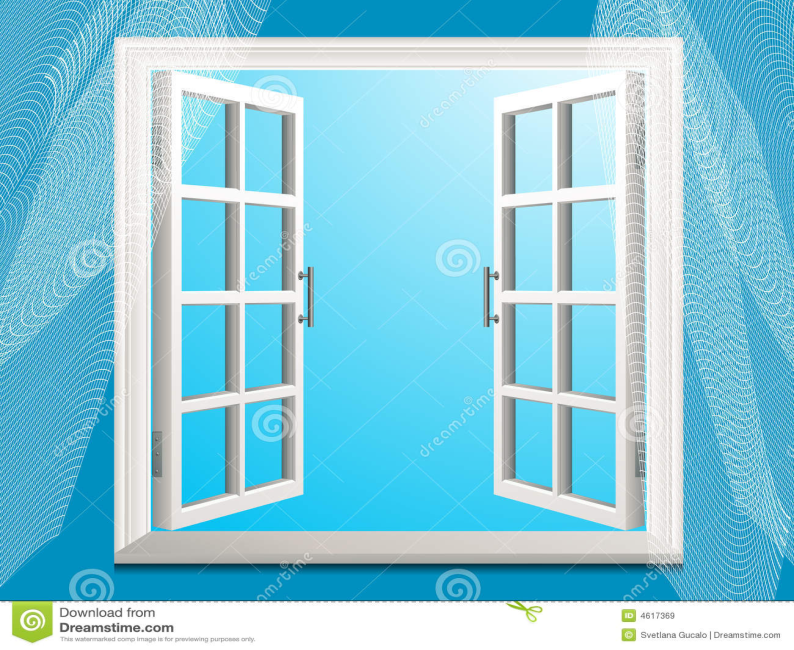 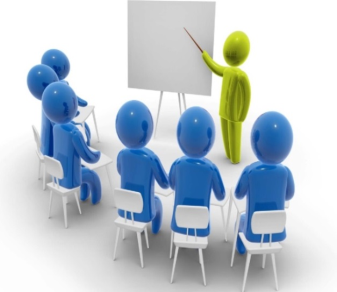 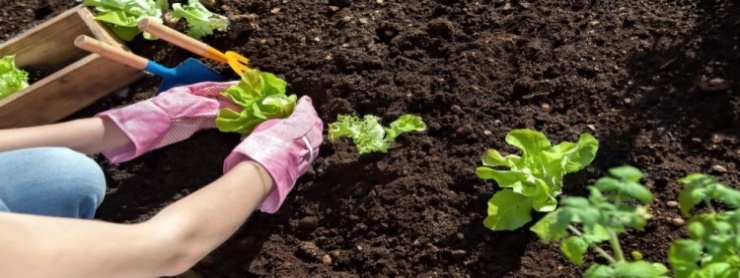 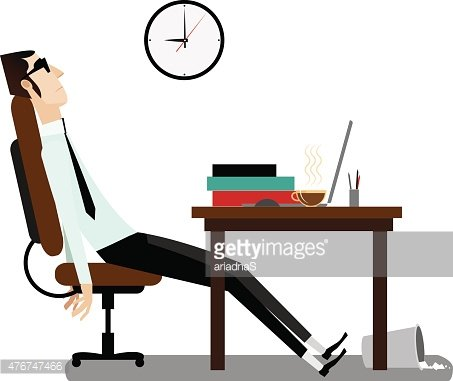 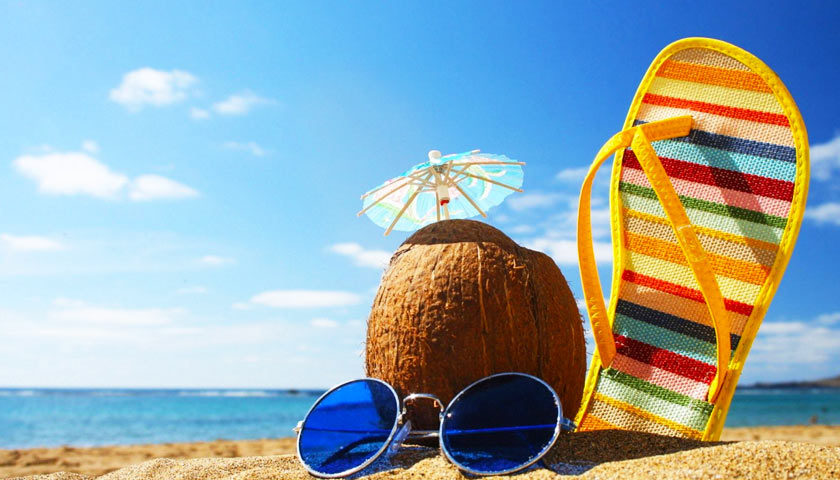 4
Дистанційне навчання: переваги і недоліки
невисока  якість  навчально-методичних  матеріалів  і  їх  дидактичного потенціалу;
??????????????????
індивідуальний процес навчання;
розширення і багаторівненвість знань з урахуванням сучасних Інтернет-технологій
????????????????????
6
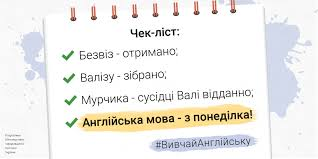 7
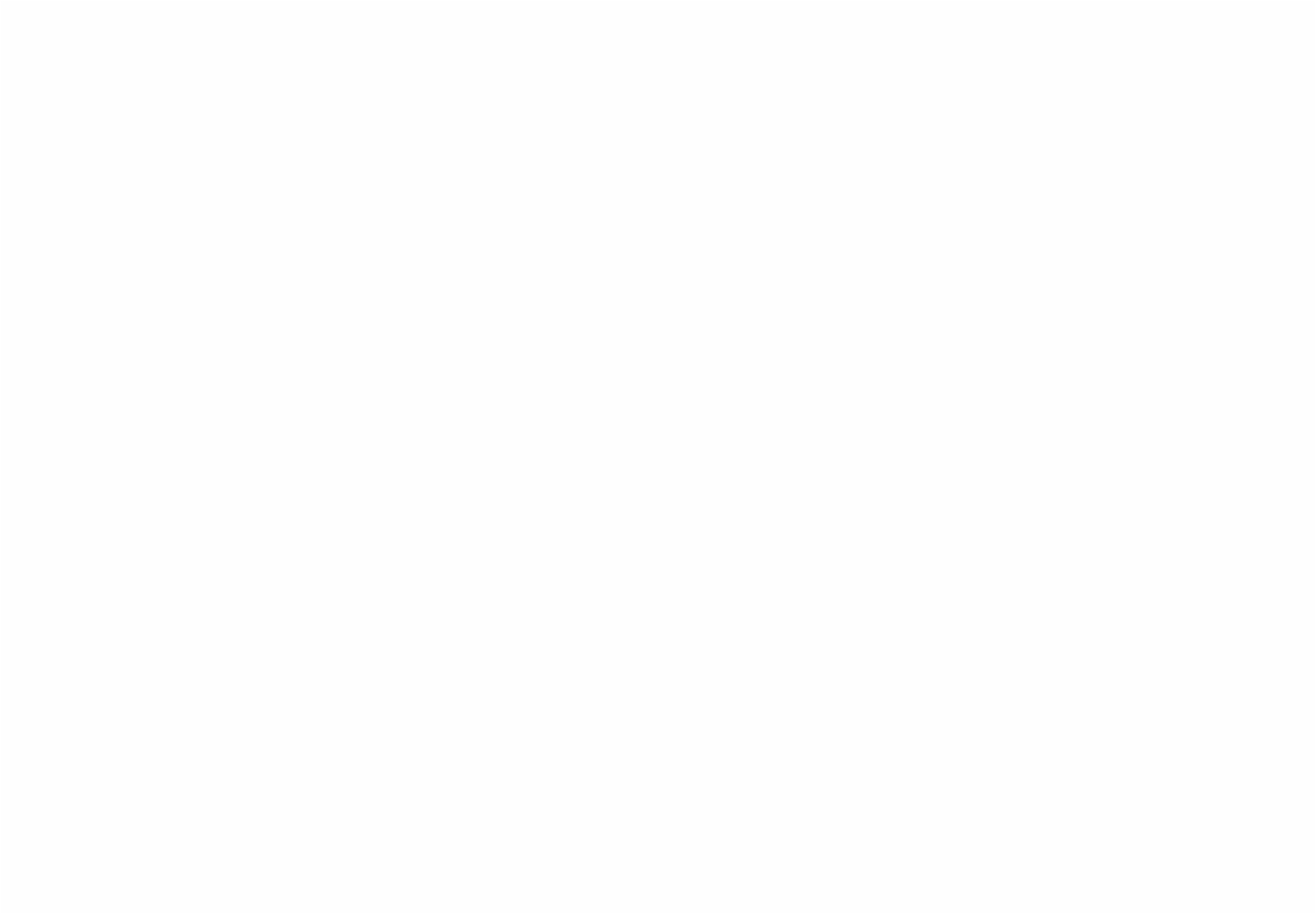 ПЕРЕГЛЯНУТИ: Мультфільм  про книги https://kinokrad.co/278250-fantasticheskie-letayuschie-knigi-mistera-morrisa-lessmora.html 
ПІДГОТУВАТИ : Подарунок уявленому вчителю 
(виступ на 0,5 хв.)
ПРОПОНУЮ занести в Чек-лист!!!!
8
Бажаю Вам 
творчої наснаги, 
добра та миру!
9